St Peters Hospice Services
Liz Attwood
Hospice CNS Manager
25 April 2018
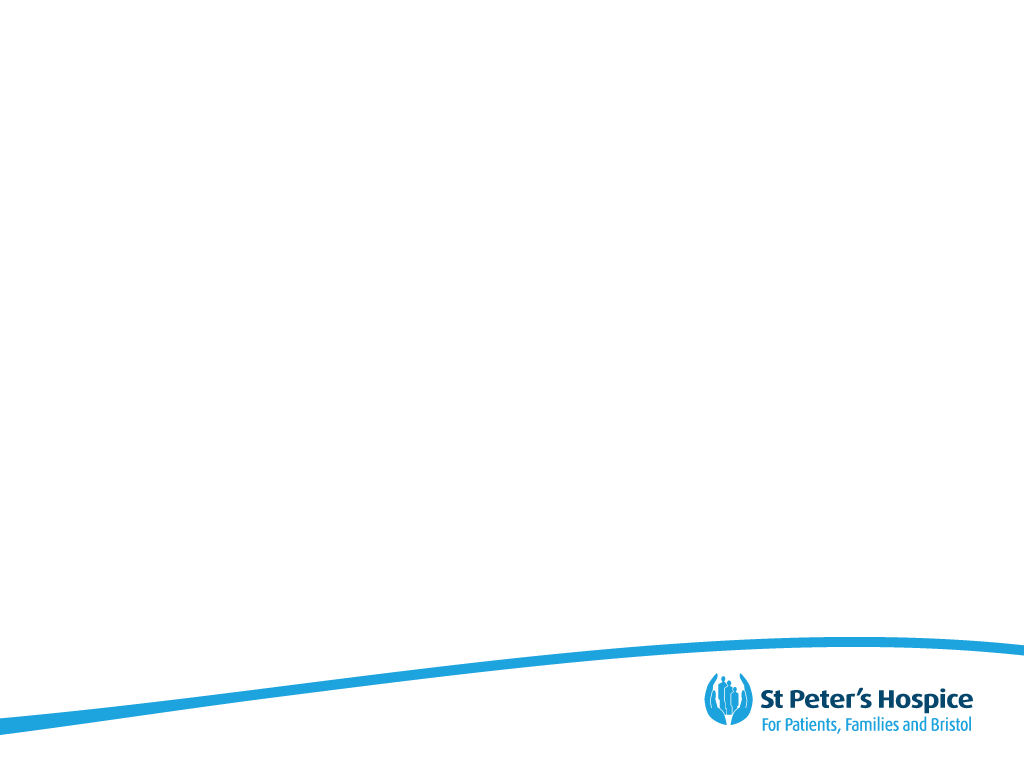 Our Mission

To provide care and support for adult patients, families and carers in our community living with life-limiting illnesses in order to improve the quality of their living and dying. We do this working closely with other health and social care providers.

Our Vision

St Peter’s Hospice will play a leading role in the development and delivery of the best possible care and support services for adult patients, families, and carers living with life-limiting illnesses in our community.
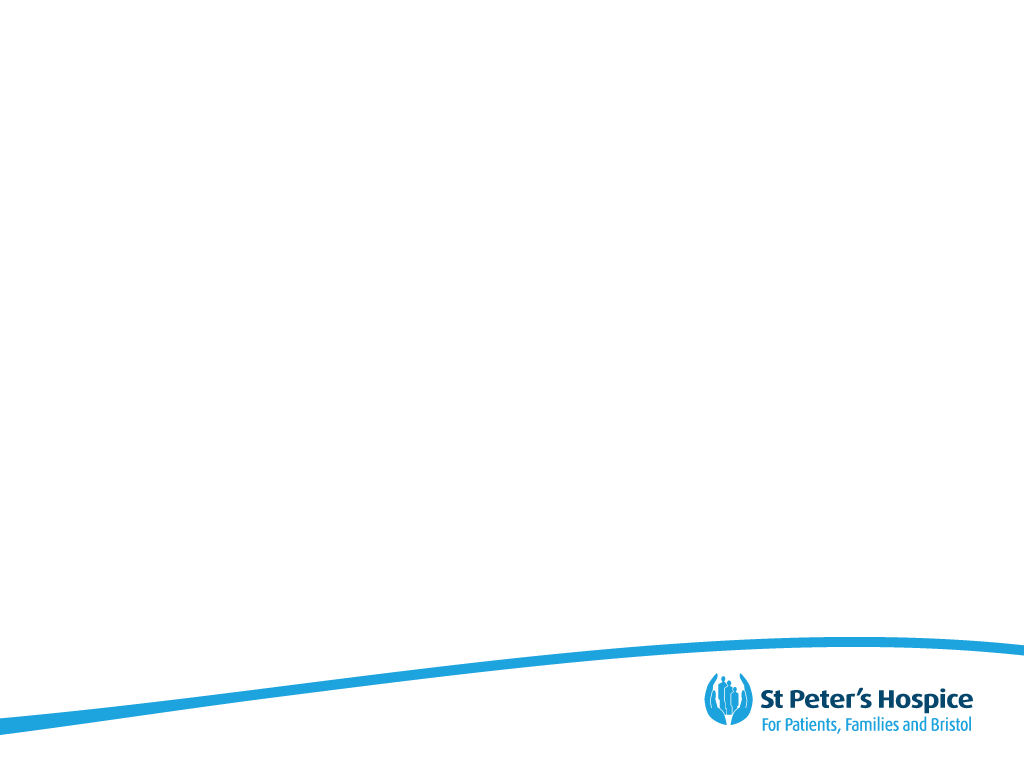 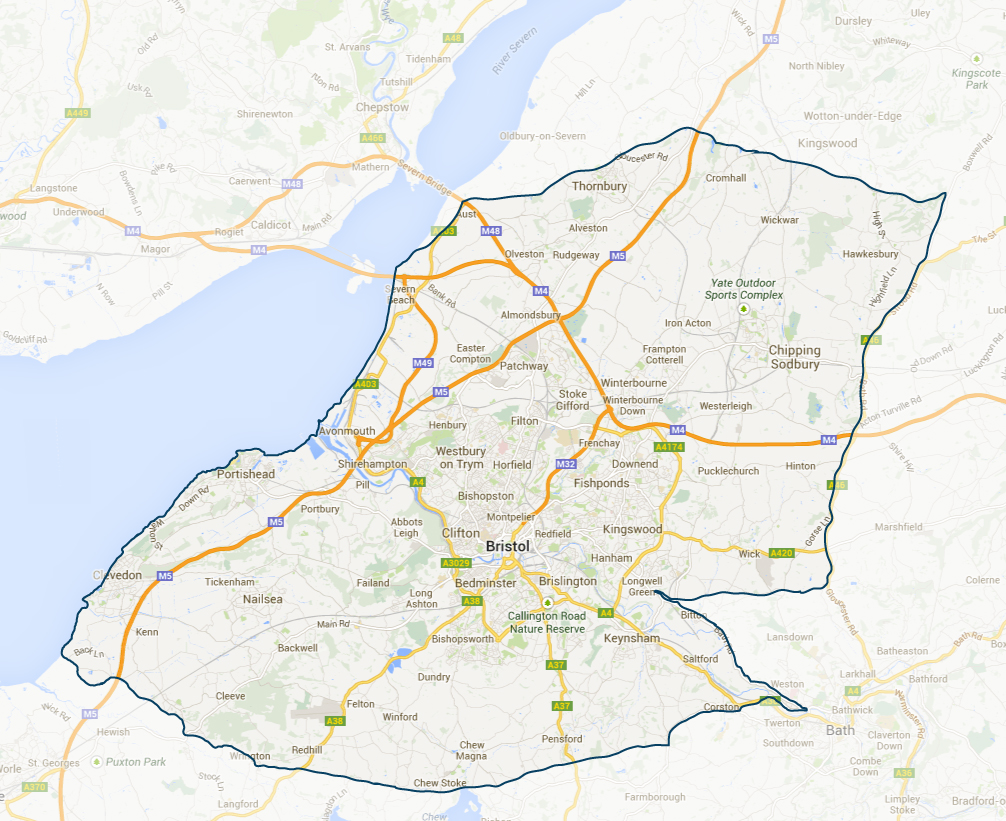 Access Team
Triage 
Clinical advice line
Community Nurse Specialists
Assessment, support & advice at home 

Partnership and MDT working
Medical Team
Complex assessment &
clinical management
Hospice at Home
Respite and end of life care at home
In Patient Unit
Short term assessment 
& 
complex management of holistic needs
Day Services
12 week programme
Fatigue and Breathlessness course
Patient and Family Support
Psychological therapies
&
Bereavement support
&
Social work
Complementary Therapies
Therapists
Occupational therapy 
&
Physiotherapy
Hospice Volunteers
Hospice Neighbours
 Support clinical teams
Hospice CNS Pathway
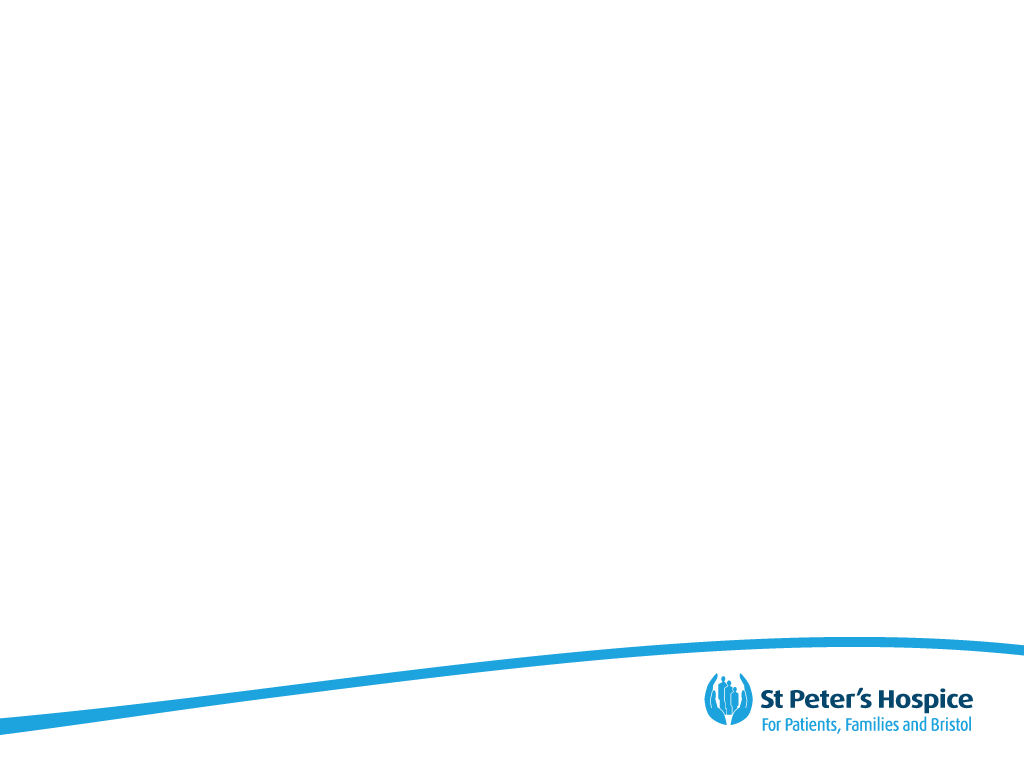 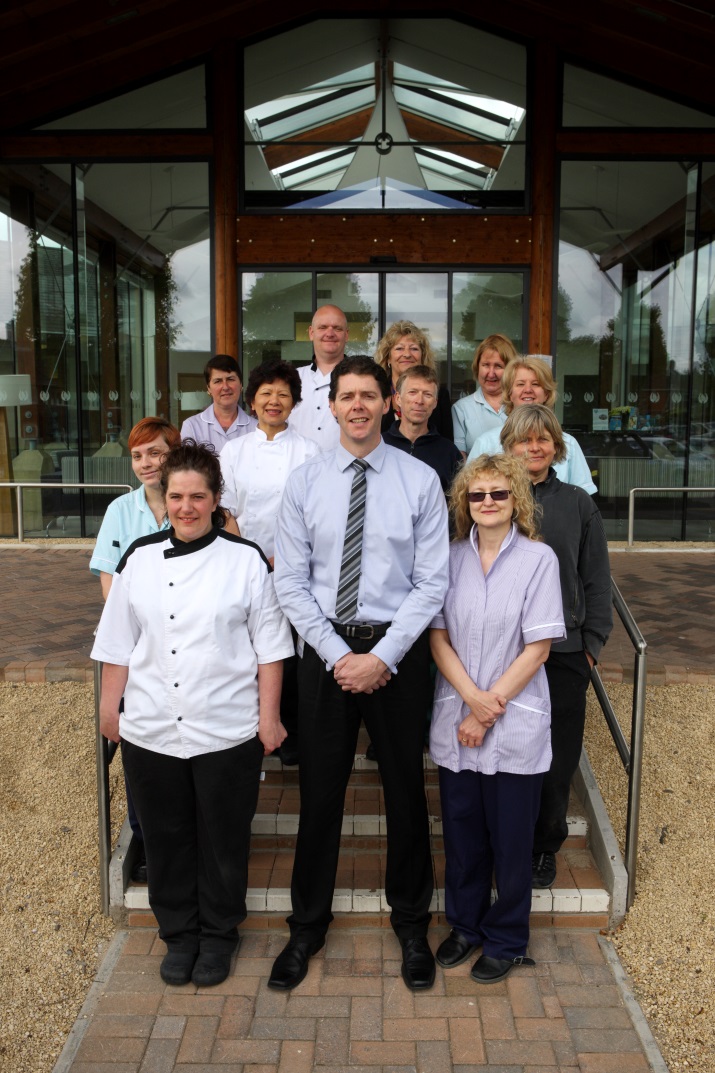 Some Key Statistics 2016/17

2150 referrals

8240 Community Nurse visits

2331 Day Hospice visits

Hospice at Home
16,247 care hours
362 patients

5173 In-patient bed days

2989 Advice line calls

360 paid staff

51 shops
https://youtu.be/PrZSfBoqdxk
Questions?